BIOL 4605/7220
CH 20.1 Correlation
GPT Lectures
Cailin Xu
November 9, 2011
GLM:  correlation
Regression
ANOVA
Only one dependent variable
GLM
Multiple dependent variables

(Correlation)
Multivariate analysis
ANCOVA
Correlation
Two variables associated with each other?
No casual ordering (i.e., NEITHER is a function of the other)
Total length of aphid stem mothers
Mean thorax length of their parthenogenetic offspring
Data from Box 15.4 Sokal and Rohlf 2012
Correlation
Correlation
Correlation
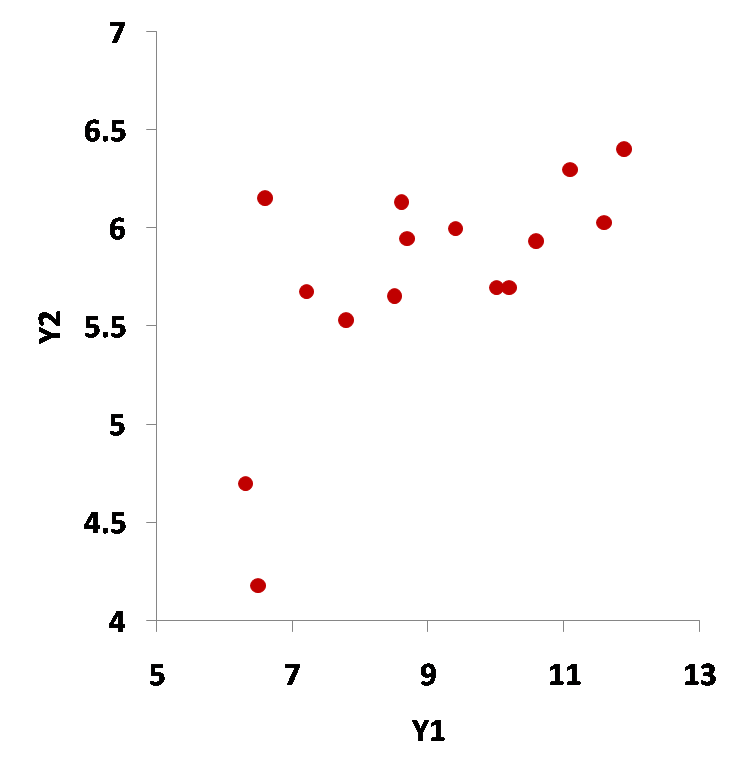 Rotate
Regression vs. Correlation
Regression

 Does Y depend on X? 
     (describe func.  relationship/predict)

 Usually, X is manipulated  &  Y
   is a random variable

 Casual ordering Y=f(X)
Correlation

 Are Y1 and Y2 related? 


 Both Y1 & Y2 are random
   variables 

   No casual ordering
Correlation: parametric vs. non-parametric
Parametric measures: Pearson’s correlation
Nonparametric measures: Spearman’s Rho, Kendall’s Tau
Pearson’s Correlation Coefficient (ρ)
- Strength of relation between two variables
-  Geometric interpretation
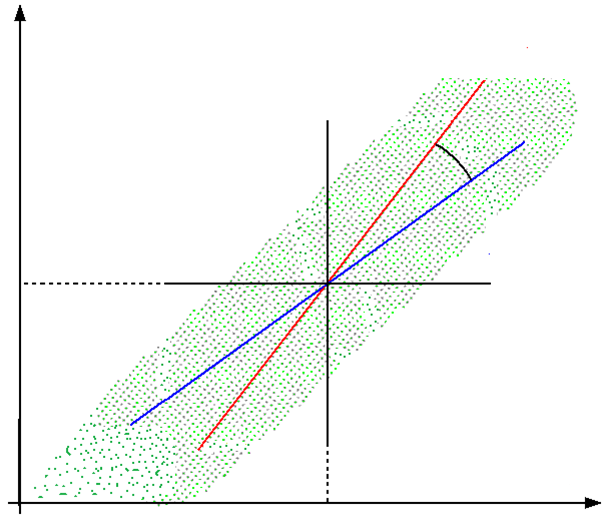 Perfect positive association: 
            ϴ =0°    ρ=1
 No association:
            ϴ =90°    ρ=0
 Perfect negative association:
            ϴ =180°    ρ=-1

-1 ≤ ρ ≤ 1,  true relation
Pearson’s Correlation Coefficient (ρ)
- Strength of relation between two variables
-  Geometric interpretation
-  Definition
Covariance of the two variables divided by the product of their standard deviations
Pearson’s Correlation Coefficient (ρ)
- Strength of relation between two variables
-  Geometric interpretation
-  Definition
-  Estimate              from a sample
Pearson’s Correlation Coefficient (ρ)
- Strength of relation between two variables
-  Geometric interpretation
-  Definition
-  Estimate              from a sample
Pearson’s Correlation:  Significance Test
Determine whether a sample correlation coefficient 
      could have come from a population with a parametric correlation coefficient of ZERO
Determine whether a sample correlation coefficient 
      could have come from a population with a parametric correlation coefficient of CERTAIN VALUE ≠ 0
Generic recipe for Hypothesis Testing
Hypothesis Testing --- Generic Recipe
State population
State model/measure of pattern (statistic)
State null hypothesis
State alternative hypothesis
State tolerance for Type I error
State frequency distribution
Calculate statistic
Report statistic with decision
Calculate p-value
Declare decision
Hypothesis Testing --- Generic Recipe
State population
All measurements on total length of aphid stem mothers & mean thorax length of their parthenogenetic offspring made by the same experimental protocol
1).  Randomly sampled
2). Same environmental conditions
Hypothesis Testing --- Generic Recipe
State population
State model/measure of pattern (statistic)
Correlation of the two variables, ρ
 In the case
In the case
z: Normal/tends to normal rapidly as n increases for ρ ≠ 0
t-statistic: N(0, 1) or t (df = ∞)
Hypothesis Testing --- Generic Recipe
State population
State model/measure of pattern (statistic)
Correlation of the two variables, ρ
 In the case
Hypothesis Testing --- Generic Recipe
State population
State model/measure of pattern (statistic)
State null hypothesis
Hypothesis Testing --- Generic Recipe
State population
State model/measure of pattern (statistic)
State null hypothesis
State alternative hypothesis
Hypothesis Testing --- Generic Recipe
State population
State model/measure of pattern (statistic)
State null hypothesis
State alternative hypothesis
State tolerance for Type I error
Hypothesis Testing --- Generic Recipe
State population
State model/measure of pattern (statistic)
State null hypothesis
State alternative hypothesis
State tolerance for Type I error
State frequency distribution
t-distribution
Hypothesis Testing --- Generic Recipe
State population
State model/measure of pattern (statistic)
State null hypothesis
State alternative hypothesis
State tolerance for Type I error
State frequency distribution
Calculate statistic
t-statistic
 correlation coefficient estimate, r = 0.65
 t = (0.65 – 0)/0.21076 = 3.084
Hypothesis Testing --- Generic Recipe
State population
State model/measure of pattern (statistic)
State null hypothesis
State alternative hypothesis
State tolerance for Type I error
State frequency distribution
Calculate statistic
t = 3.084, df = 13
 p = 0.0044 (one-tail) & 0.0088 (two-tail)
Calculate p-value
Hypothesis Testing --- Generic Recipe
State population
State model/measure of pattern (statistic)
State null hypothesis
State alternative hypothesis
State tolerance for Type I error
State frequency distribution
p = 0.0088 < α = 0.05
 reject
Calculate statistic
Calculate p-value
Declare decision
Hypothesis Testing --- Generic Recipe
State population
State model/measure of pattern (statistic)
State null hypothesis
State alternative hypothesis
r = 0.65, n = 15, p = 0.0088

 Total length & offspring 
   thorax length are related
State tolerance for Type I error
State frequency distribution
Calculate statistic
Report statistic with decision
Calculate p-value
Declare decision
Pearson’s Correlation – Assumptions
Assumptions
  Normal & independent errors
  Homogeneous around straight line
What if assumptions for Pearson test not met?
  Here are the observations relative to the correlation line (comp 1)
  Not homogeneous, due to outliers (observations 8 & 9)
Pearson’s Correlation – Randomization test
Significance test with no distributional assumptions
  Hold one variable, permute the other one many times
  A new r from each new permutation
  Construct empirical frequency distribution
  Compare the empirical distribution with the observed r
Pearson’s Correlation – Randomization test
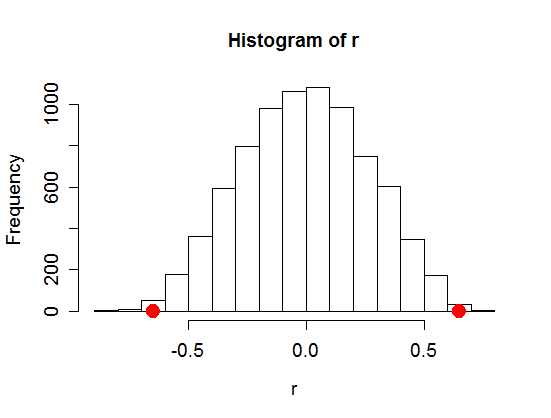 8000 times
 p1 = p(r > 0.65) = 0.001875
 p2 = p (r < -0.65) = 0.003875
 p = p1 + p2 = 0.00575 < α = 0.05
 Reject Null
Consistent with testing result
  from theoretical t-distribution,
  for this data
-0.65
0.65
Pearson’s Correlation coefficient – Confidence Limit
95% confidence limit (tolerance of Type I error @ 5%)
  t-distribution (df = n – 2)   (NO)
a).  H0: ρ = 0 was rejected
b). Distribution of r is negatively skewed
c). Fisher’s transformation
Pearson’s Correlation coefficient – Confidence Limit
C. I. for η:
critical value from N(0, 1) at p = 1-α/2
C. I. for ρ:
For our example:
95 percent confidence interval:
Nonparametric: Spearman’s Rho
Measure of monotone association used when the distribution
    of the data make Pearson's correlation coefficient undesirable 
    or misleading
  Spearman’s correlation coefficient (Rho) is defined as the Pearson’s
    correlation coefficient between the ranked variables
 

 
 

  Randomization test for significance (option)
Nonparametric: Kendall’s Tau
Concordant pairs
Discordant pairs
(if the ranks for both elements agree)
(if the ranks for both elements disagree)
Neither concordant or discordant
Nonparametric: Kendall’s Tau
Kendall’s Tau =
(no ties)
(in the case of ties)
Gamma coefficient or Goodman correlation coefficient
Properties:

  The denominator is the total number of pairs, -1 ≤ tau ≤ 1
  tau = 1, for perfect ranking agreement
  tau = -1, for perfect ranking disagreement
  tau ≈ 0, if two variables are independent
  For large samples, the sampling distribution of tau is approximately normal
Nonparametric
For more information on nonparametric test of correlation 
e.g., significance test, etc.


References:
  Conover, W.J. (1999) “Practical nonparametric statistics”, 3rd ed. Wiley & Sons
  Kendall, M. (1948) “Rank Correlation Methods”, Charles Griffin & Company Limited
  Caruso, J. C.  &  N. Cliff. (1997) "Empirical Size, Coverage, and Power of 
    Confidence Intervals for Spearman's Rho", Ed. and Psy. Meas., 57 pp. 637–654
   Corder, G.W.  & D.I. Foreman. (2009) "Nonparametric Statistics for Non-
    Statisticians: A Step-by-Step Approach", Wiley
Data   Total length of aphid stem mothers (Y1)
Vs.
Mean thorax length of their parthenogenetic offspring (Y2)
Total length of mothers Vs. Mean thorax length of offspring
RAW
RANK
Group

Activity
Activity Instructions
Question:   REGRESSION  or  CORRELATION? 
  Justification guideline:
Regression:
y
X
Correlation:
Y2
Y1
X1, . . . Xn unknown
Activity Instructions
Form small groups or 2-3 people.
  Each group is assigned a number
  Group members work together on each example for 5 
    minutes, come up with an answer & your justifications
  A number will be randomly generated from the group #’s
  The corresponding group will have to present their answer   
     & justifications
  Go for the next example . . .
Activity Instructions
There is NO RIGHT/WRONG ANSWER (for these examples), 
as long as your justifications are LOGICAL
Example 1
Height and ratings of physical attractiveness vary across individuals. Would you analyze this as regression or correlation?
Example 2
Airborne particles such as dust and smoke are an important part of air pollution. Measurements of airborne particles made every six days in the center of a small city and at a rural location 10 miles southwest of the city 
(Moore & McCabe, 1999. Introduction to the Practice of Statistics).  

Would you analyze this relation as regression or correlation?
Example 3
A study conducted in the Egyptian village of Kalama examined the relation between birth weights of 40 infants and family monthly income 
(El-Kholy et al. 1986, Journal of the Egyptian Public Health Association, 61: 349).  

Would you analyze this relation as regression or correlation?